3D LASER PROFILOMETER
Srisharan
The problem - Rock surface roughness imaging
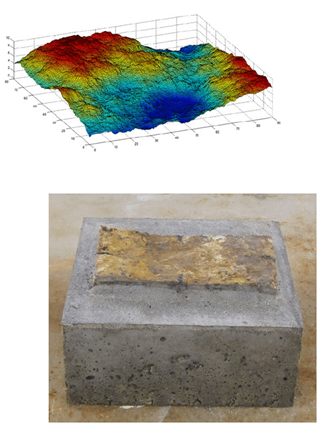 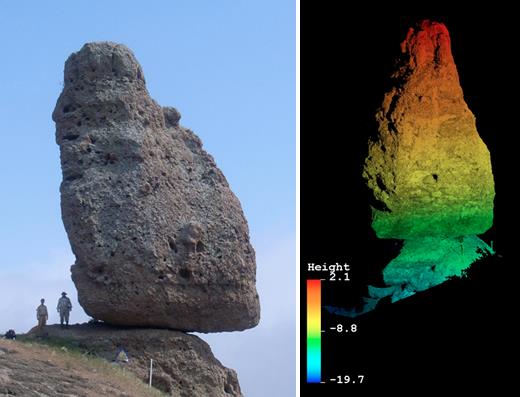 Source: UNAVCO and Muralha et al. (2014)
Project objective
Create an inexpensive Arduino based laser scanner prototype for rock surface scanning in the Penn State Rock Mechanics lab
Working principle
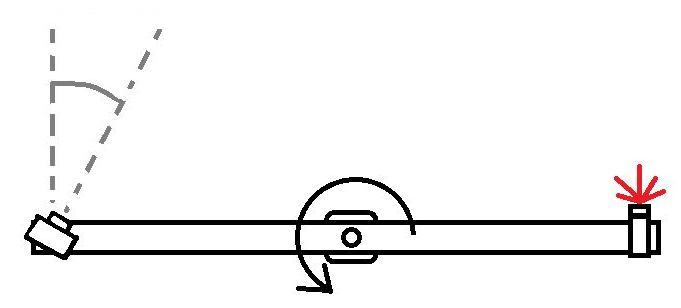 Working principle
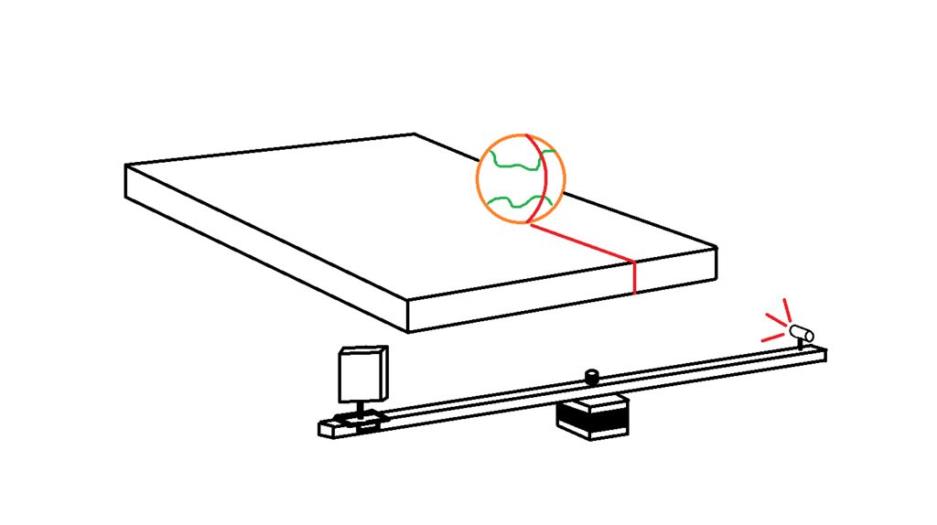 Working principle
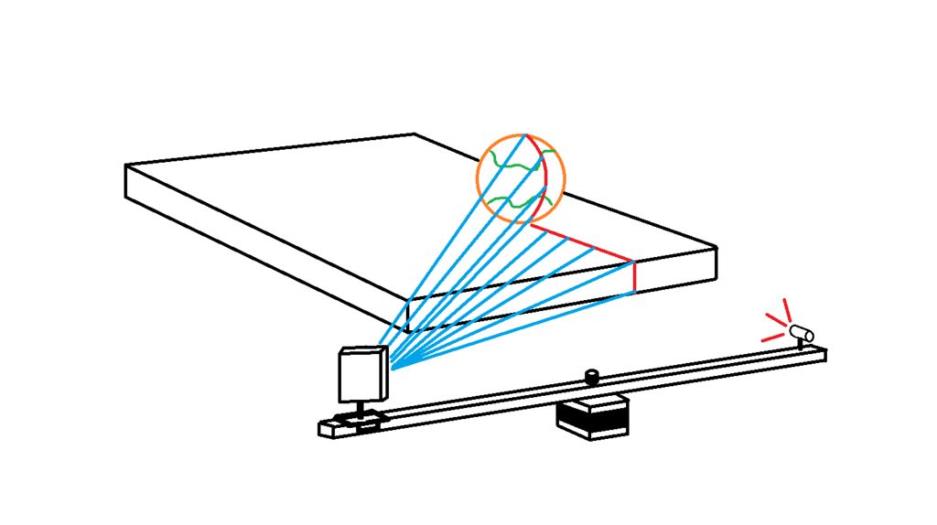 Working principle
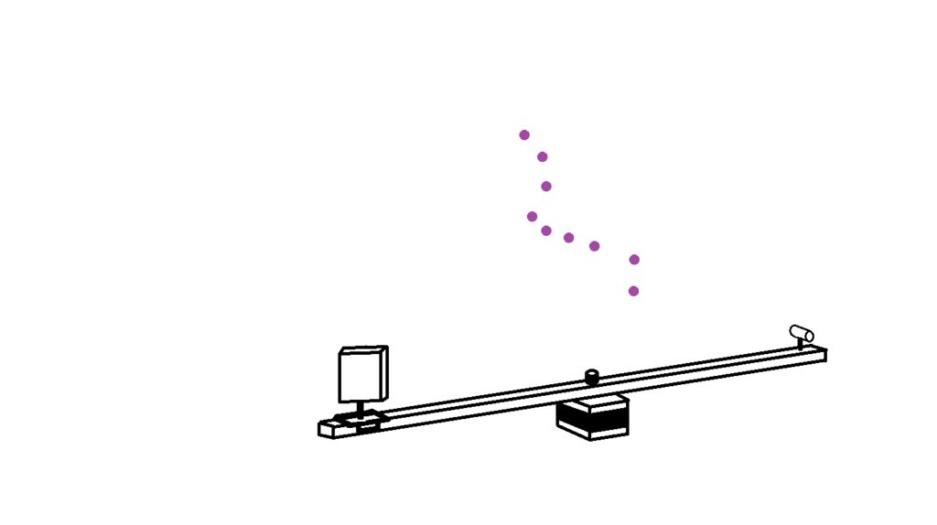 Working principle
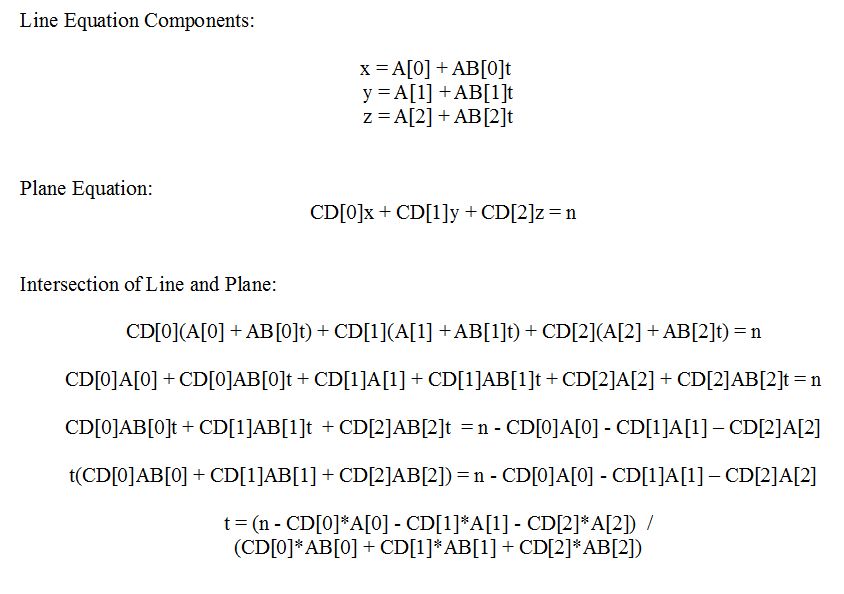 Working principle
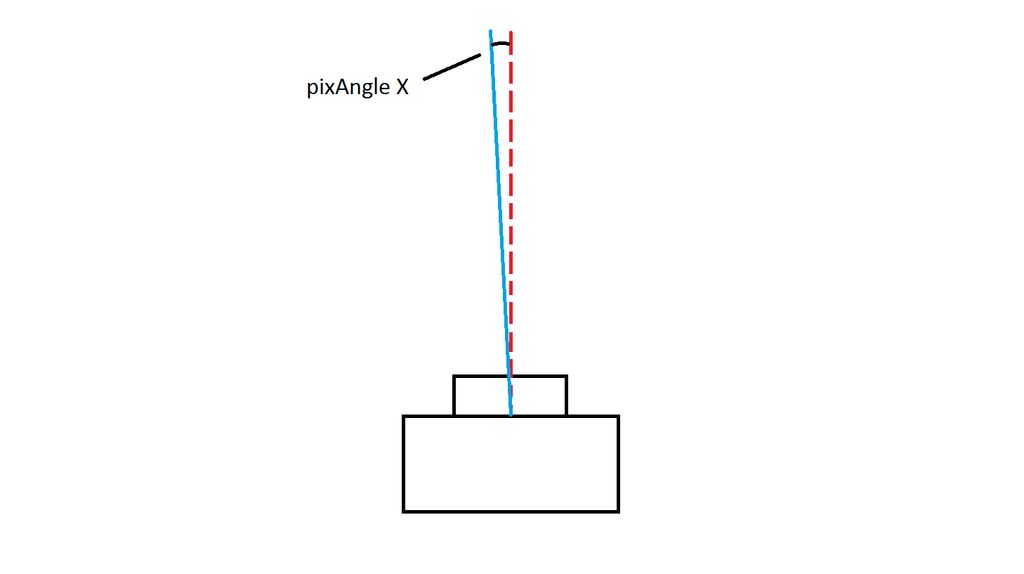 List of parts
Sparkfun RedBoard and associated parts (eg. jumper cables, breadboard etc.)
10k potentiometers x 2
Line laser module
Logitech webcam
NEMA 17 stepper motor (200 steps/revolution or 1.8o resolution)
TB6612 Stepper driver
100 uF capacitor
Open source codes – Arduino 1.6.11 and Processing 3.2.1
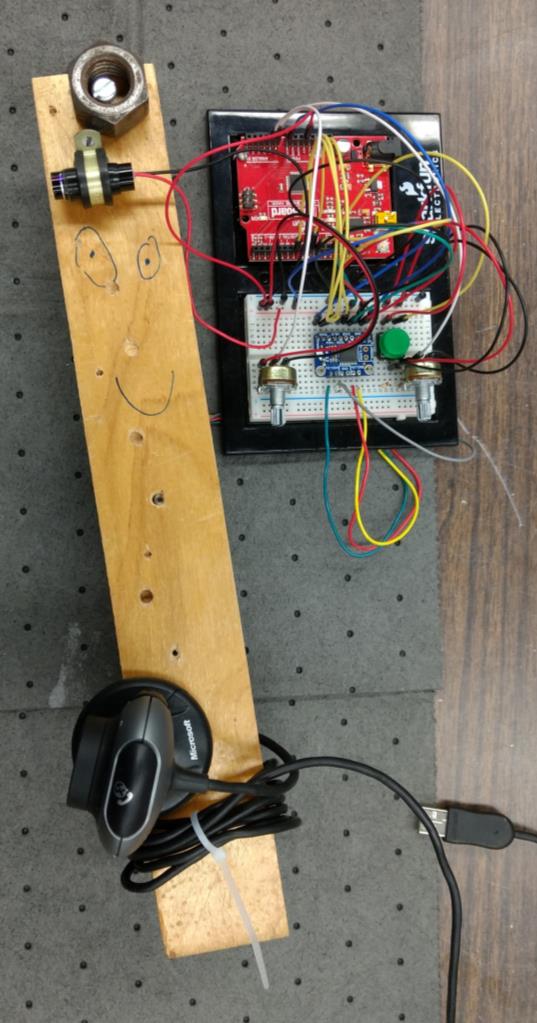 Mechanical build
Circuitry
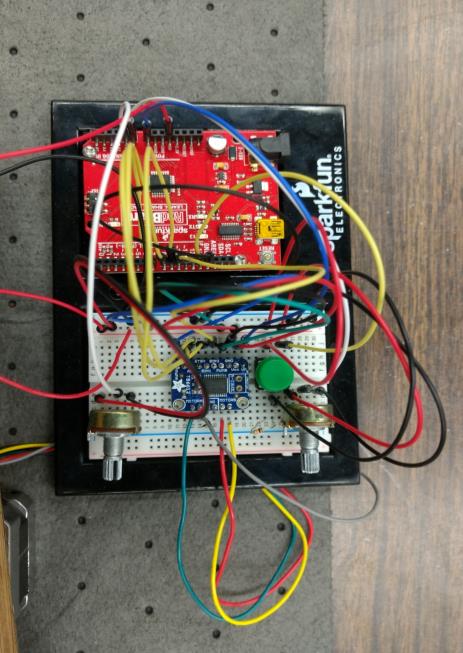 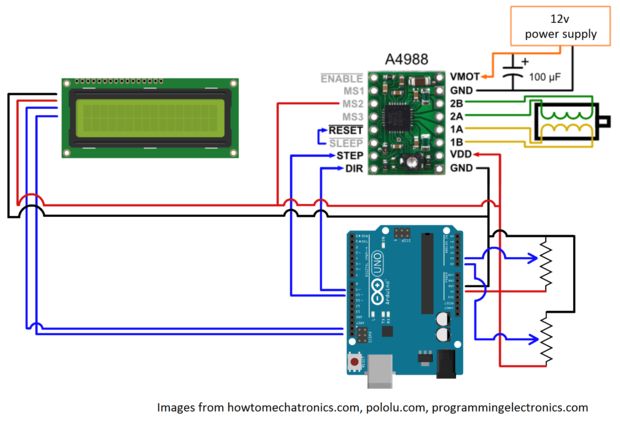 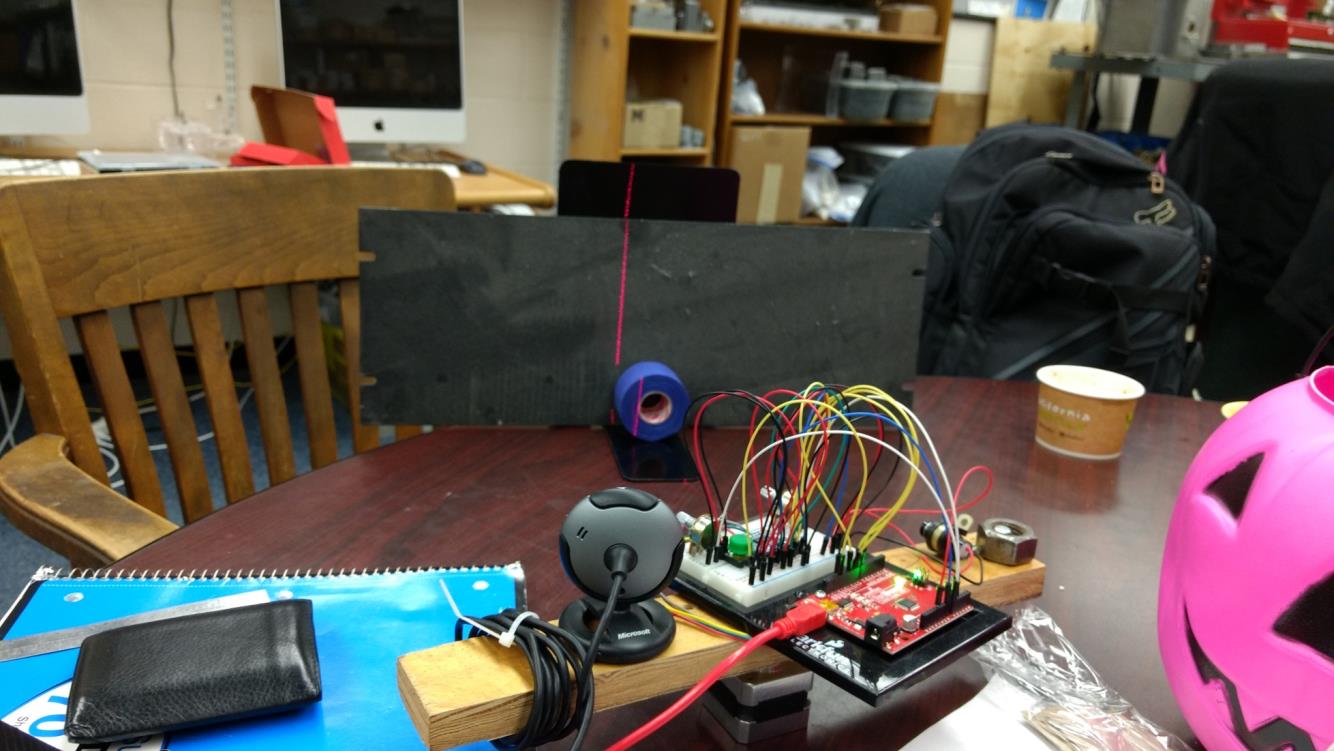 Proof of concept results
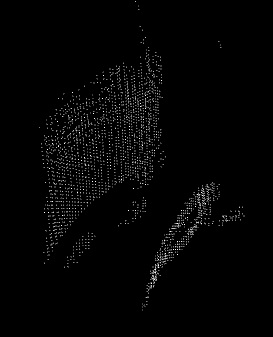 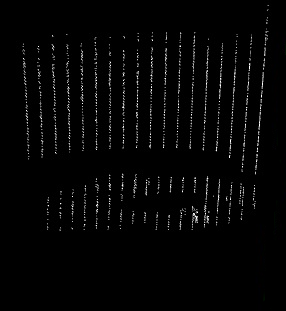 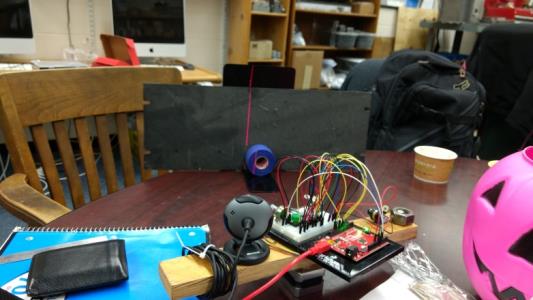 Challenges
Environmental reds interacting with poor webcam contrasts
Microstepping and pulse width modulation
Lens curvature distortion
Future work
Better resolution
Mirostepping or using geared DC motor for non-jerky movements
‘Blackbox’ for the setup
Using Python/Matlab for pointcloud instead of Processing
Takeaways
Learnt some fundamentals of electrical circuitry and profilometry
Learnt all about stepper motor drivers
Preemptive vs reactive design considerations